The Use of Private and Public Cameras in a Community-based Illegal Dumping Pilot Project
April 23 2021
Alyce Sandbach, DDA
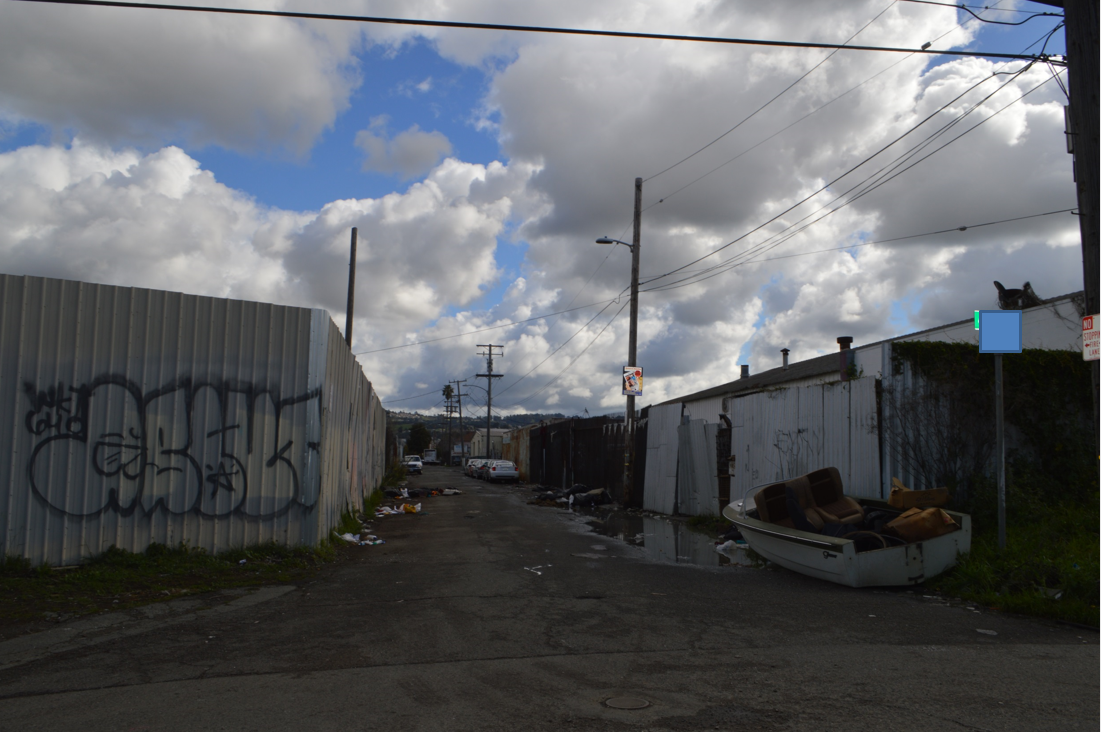 Typical day at the beginning of the Pilot, 2019
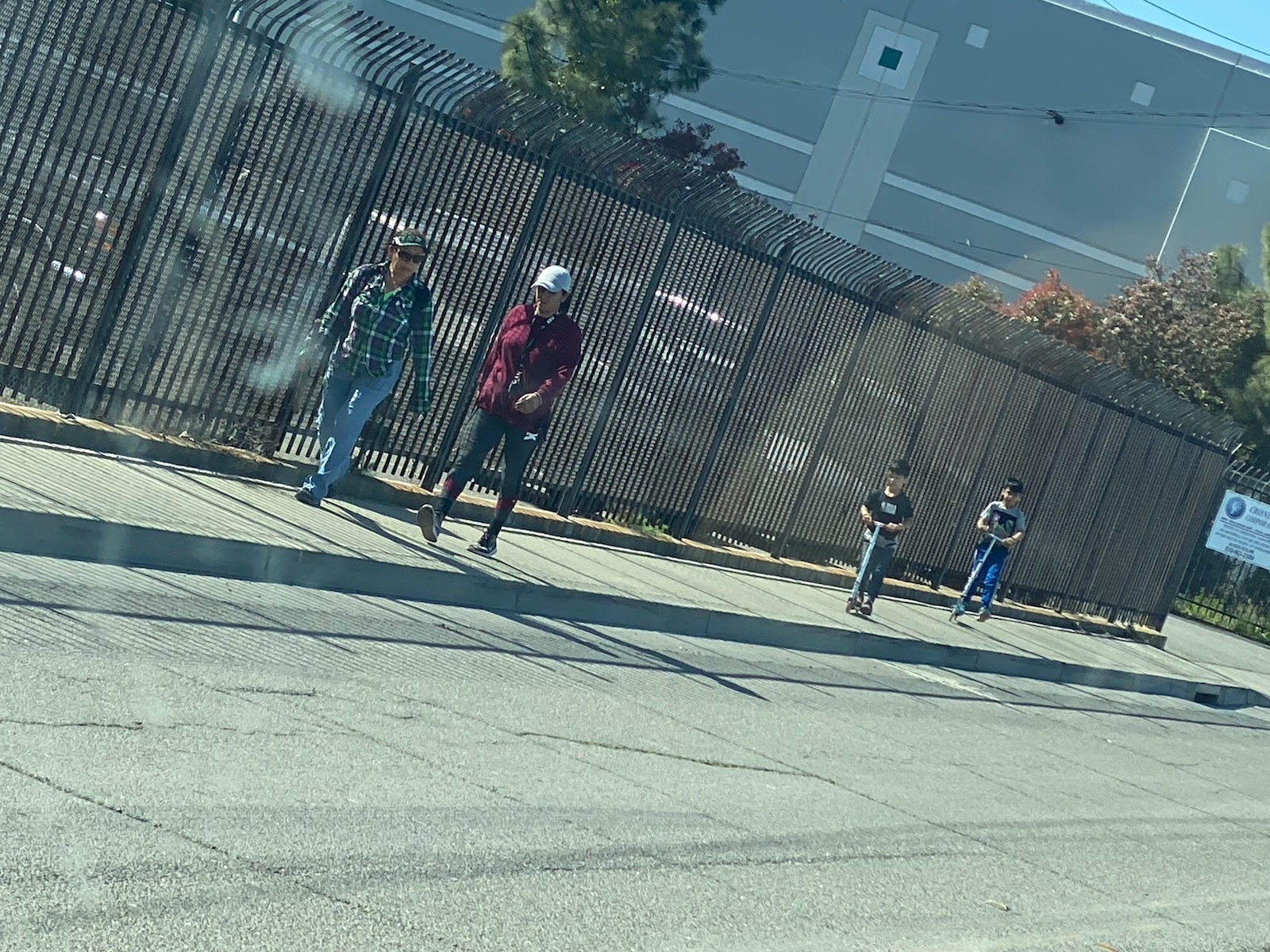 March 27, 2021
Illegal dumping cases without supporting evidence from cameras are rare.Cases in pilot skyrocketed after cameras installed.
Enforcement Model:Clean-up crews provide info re source of waste. 
Cameras provide info re car, suspects.DA , ACSO, or City investigate and can pursue misdemeanor, infraction, fine, or warning (felony if hazardous waste). 
Clean-up crew may also warn and not refer.
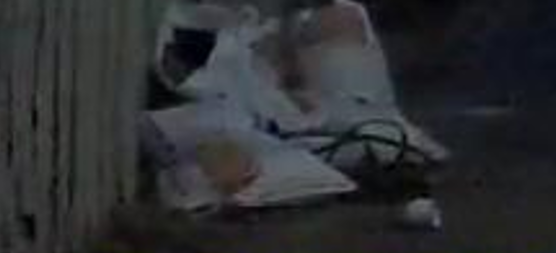 A few examples
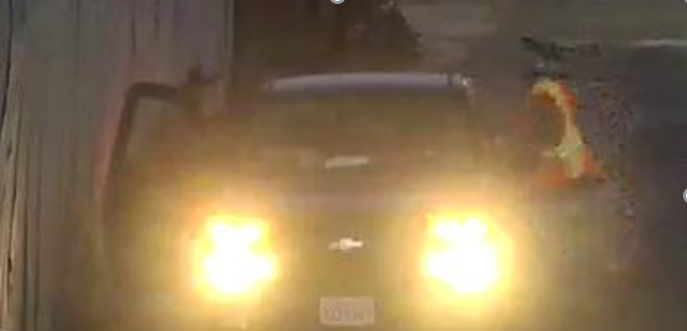 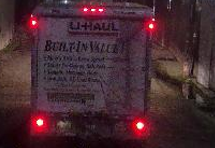 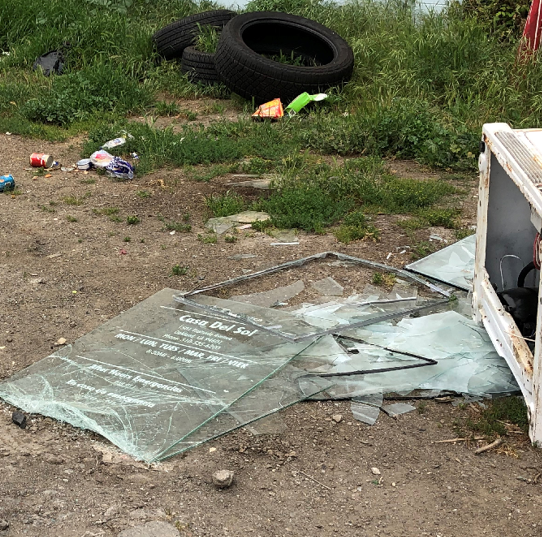 Beautification Council/Ken Houston alerts DA to dumped glass with traceable markings. Glass was dumped by man hired to replace 
windows at local restaurant. Subject admits to DA Inspector.
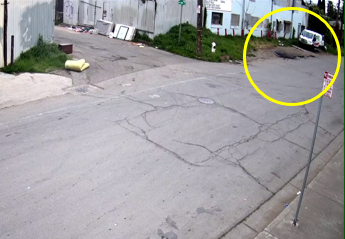 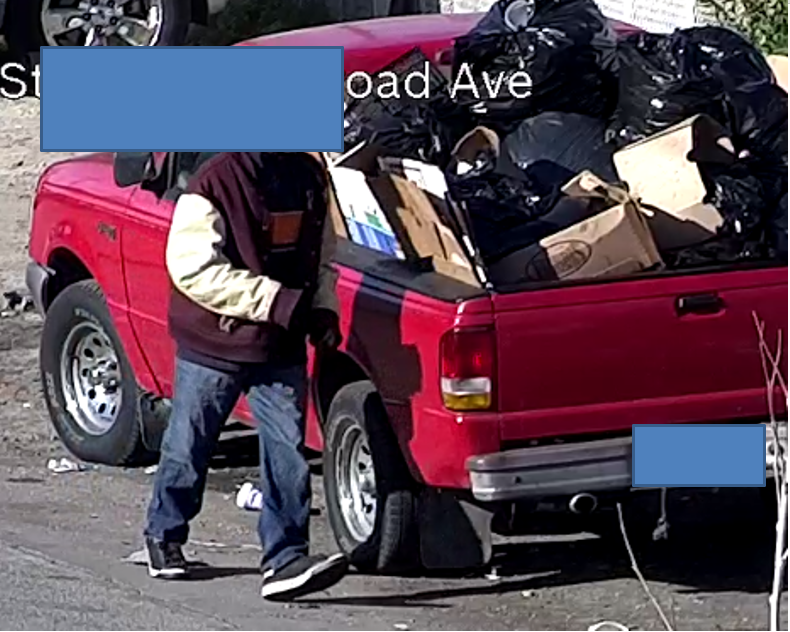 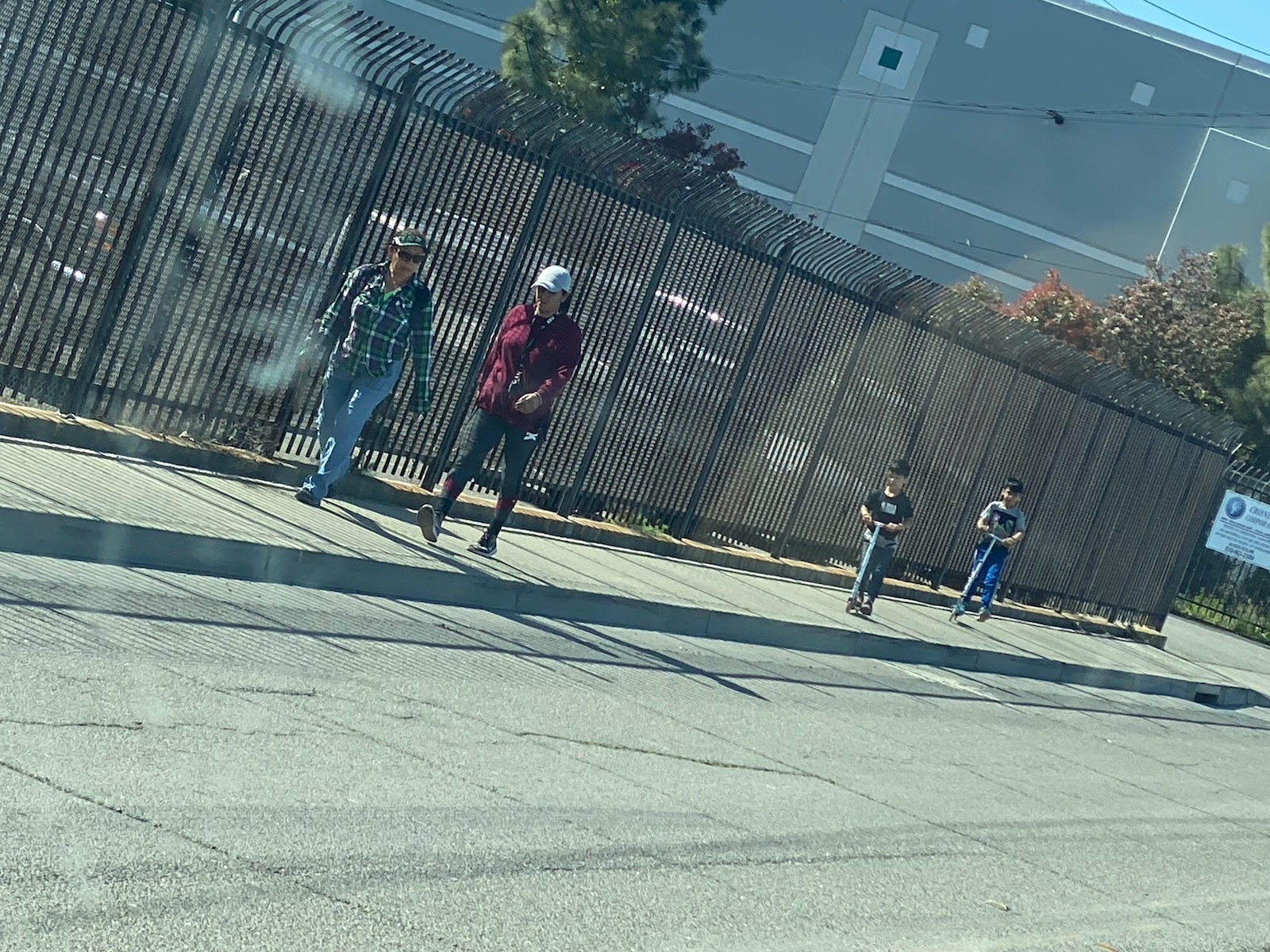 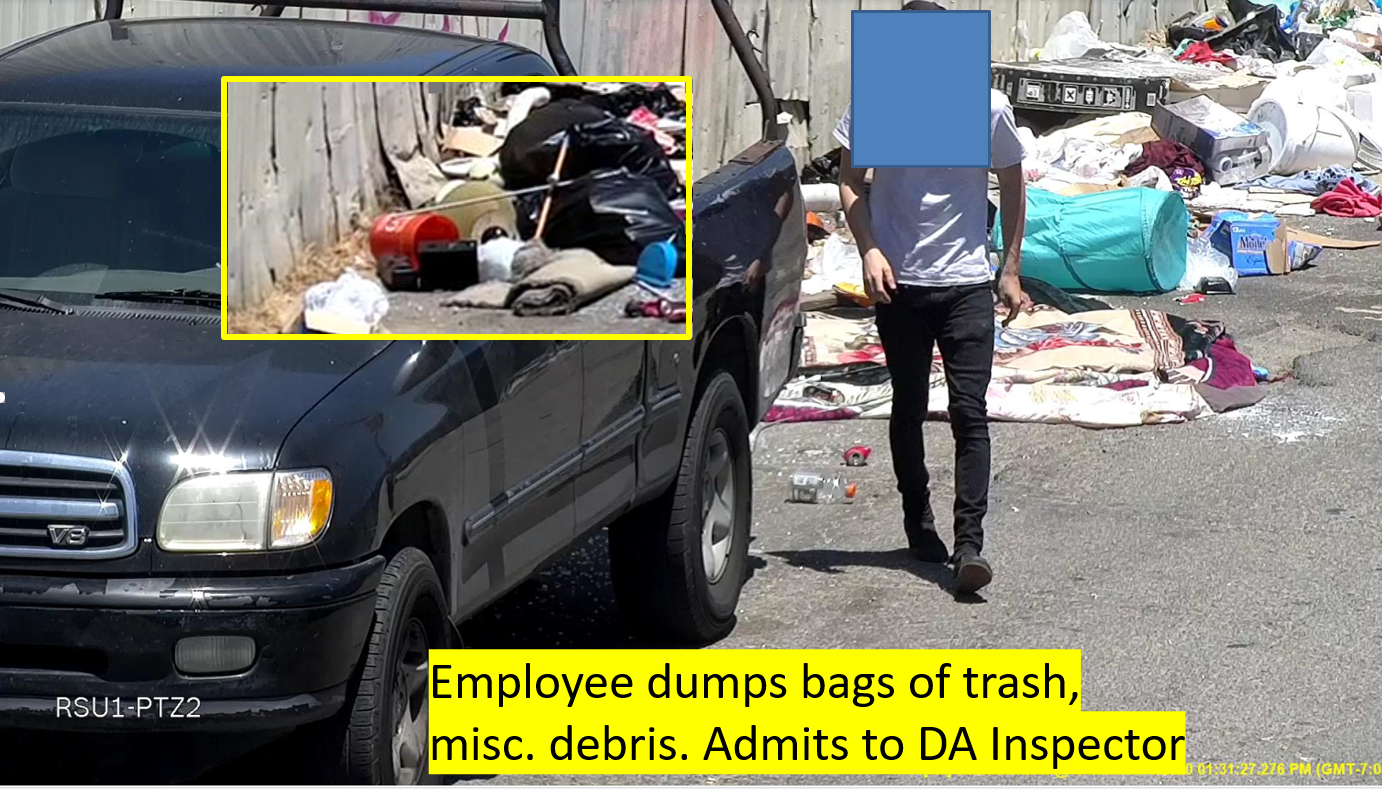 March 27, 2021
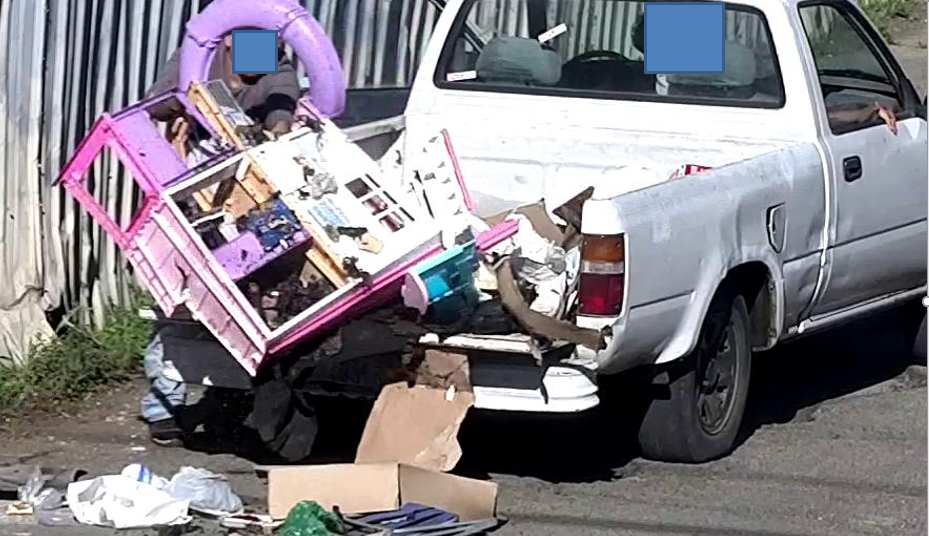 Clean-up crews supplement cameras by providing key evidence re source of trash: 

“Indicia,” such as mail, receipts, prescriptions.  

Evidence re nature of trash: e.g., construction, restaurant, roofing, landscaping, household, etc.
Evidence in addition to camera footage?
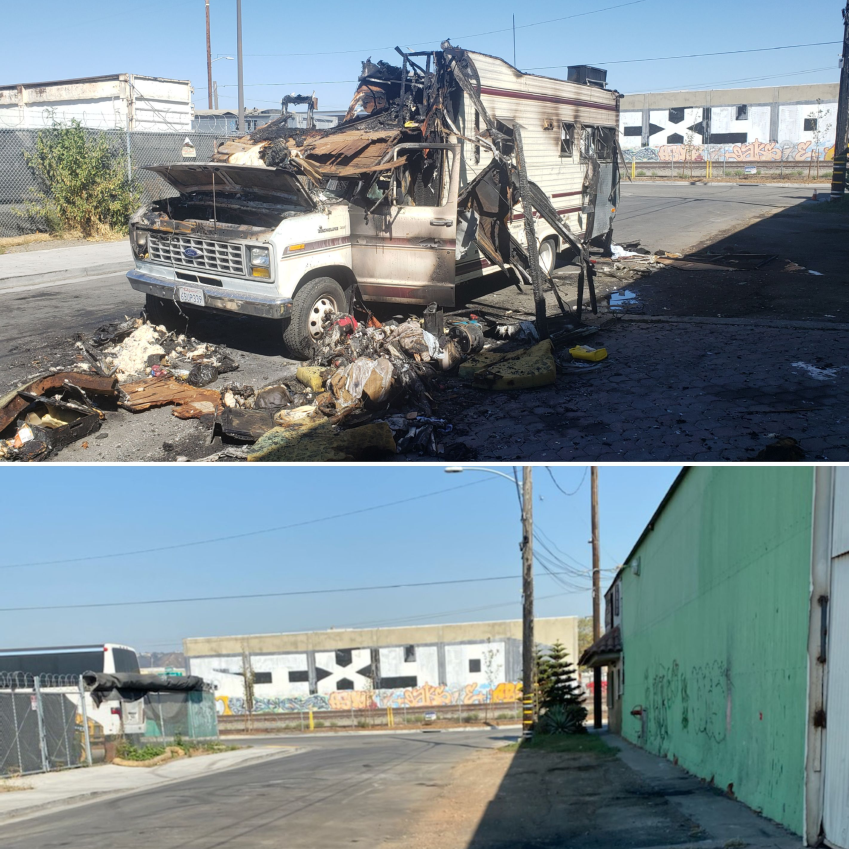 :KEY POINT: Argent Materials cleans up (very) hot spots where there are no cameras. Without cameras, we’d have very little enforcement of illegal dumping – and little means of encouraging such clean-up efforts by local businesses
Local business cleans up tremendous amounts of trash at hot spots without cameras …
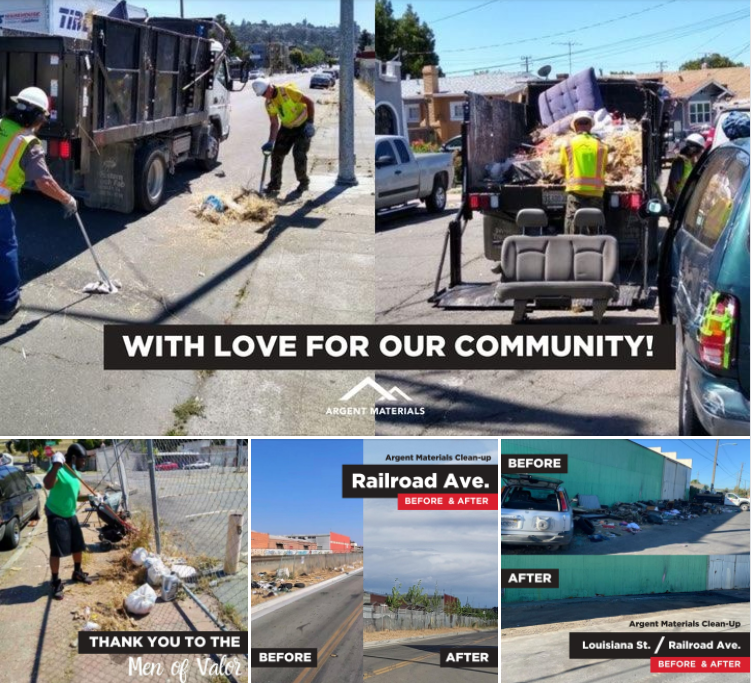 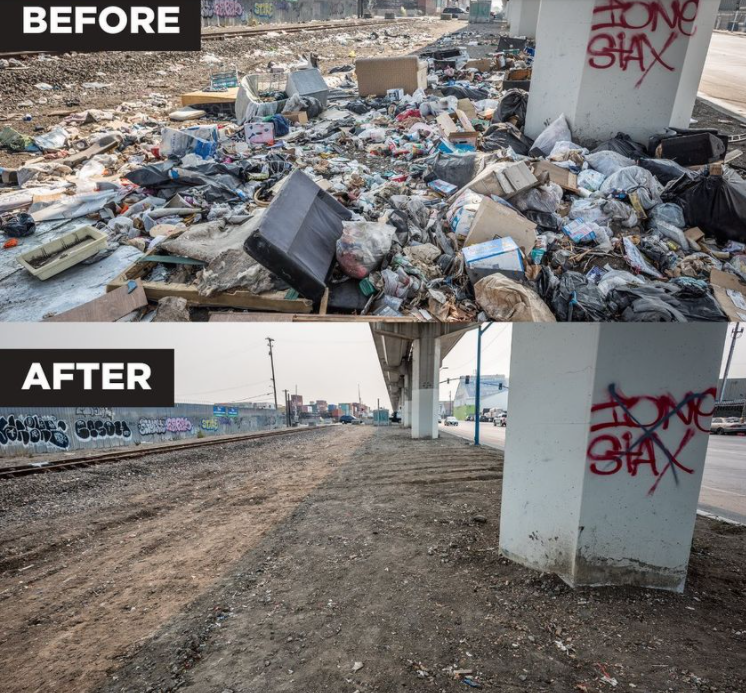 Stolen cars, stolen packages/mail.
Deconfliction between ACSO, DA, City of Oakland. 
Images at night.
Relevant laws.
Deterrence: Getting the message out.
Additional issues
The Use of Private and Public Cameras in a Community-based Illegal Dumping Pilot Project
Alyce Sandbach, DDA
Alyce.Sandbach@acgov.org